Diapo stagiaire
L’éssentiel
Ce diapo est là pour synthétiser l’essentiel du SysML. 
Il est associé à des exemples et des Tutos vidéo d’utilisation de VSPO
Ces mêmes Tutos sont accessibles via le drive et la chaîne youtube pour être exploiter en classe avec vos élèves directement.

Chaîne : https://www.youtube.com/channel/UCeG2HlftOfioEO55ZS6fZfA
Drive : https://drive.google.com/drive/folders/1cHpqLEckExYW6kAtQw0M3iSd-PkOmdi_?usp=sharing
Présentation de visual paradigme SysML online
Application: réalisation des diagrammes SysML
-UC
-Req
-Sd
-Bdd
-Ibd
-Stm
-Act
Réalisation 2022 (herve-stephane.chalard@ac-poitiers.fr)
Présentation de VPSO
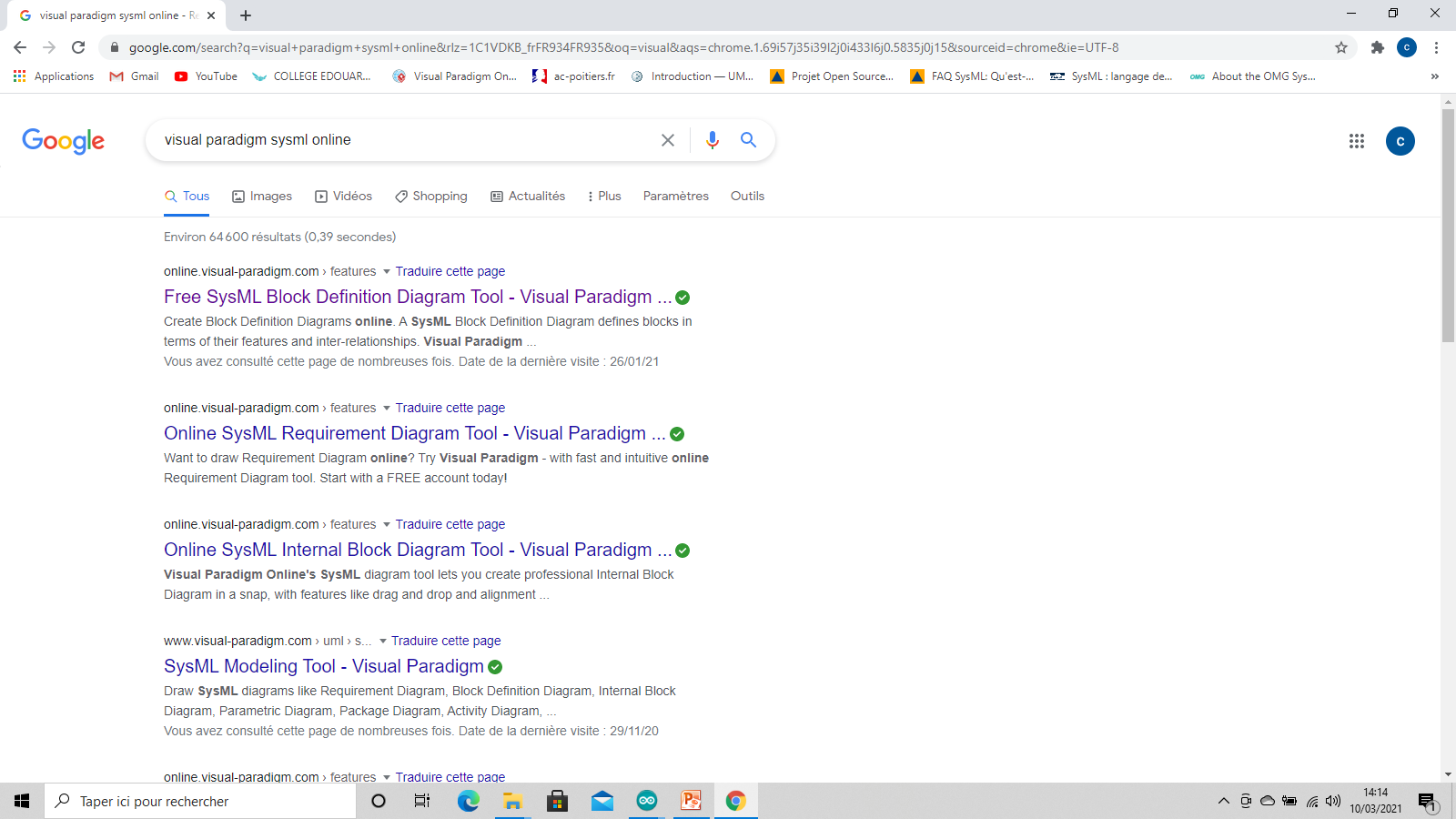 1-  Sur le moteur de recherche écrire 
« visual paradigme SysML online »
2-  Cliquer sur le lien 
3-  En bas de page cliquer sur commencer  à dessiner gratuitement
4-  sélectionner un diagramme sur la liste à gauche de l’écran.
5-  Puis cliquer sur le  carré portant un « + » présent sur l’écran

Ou utiliser le lien ci-dessous pour un accès plus rapide (ici lien direct vers le diagramme des exigences)
https://online.visual-paradigm.com/drive/#diagramlist:proj=0&new=RequirementDiagram
6- Cliquer en bas de page à gauche sur « + Formes » et choisir les diagrammes que l’on souhaites réaliser.
7- Réaliser
Réalisation 2022 (herve-stephane.chalard@ac-poitiers.fr)
Diagramme des cas d’utilisation (uc)
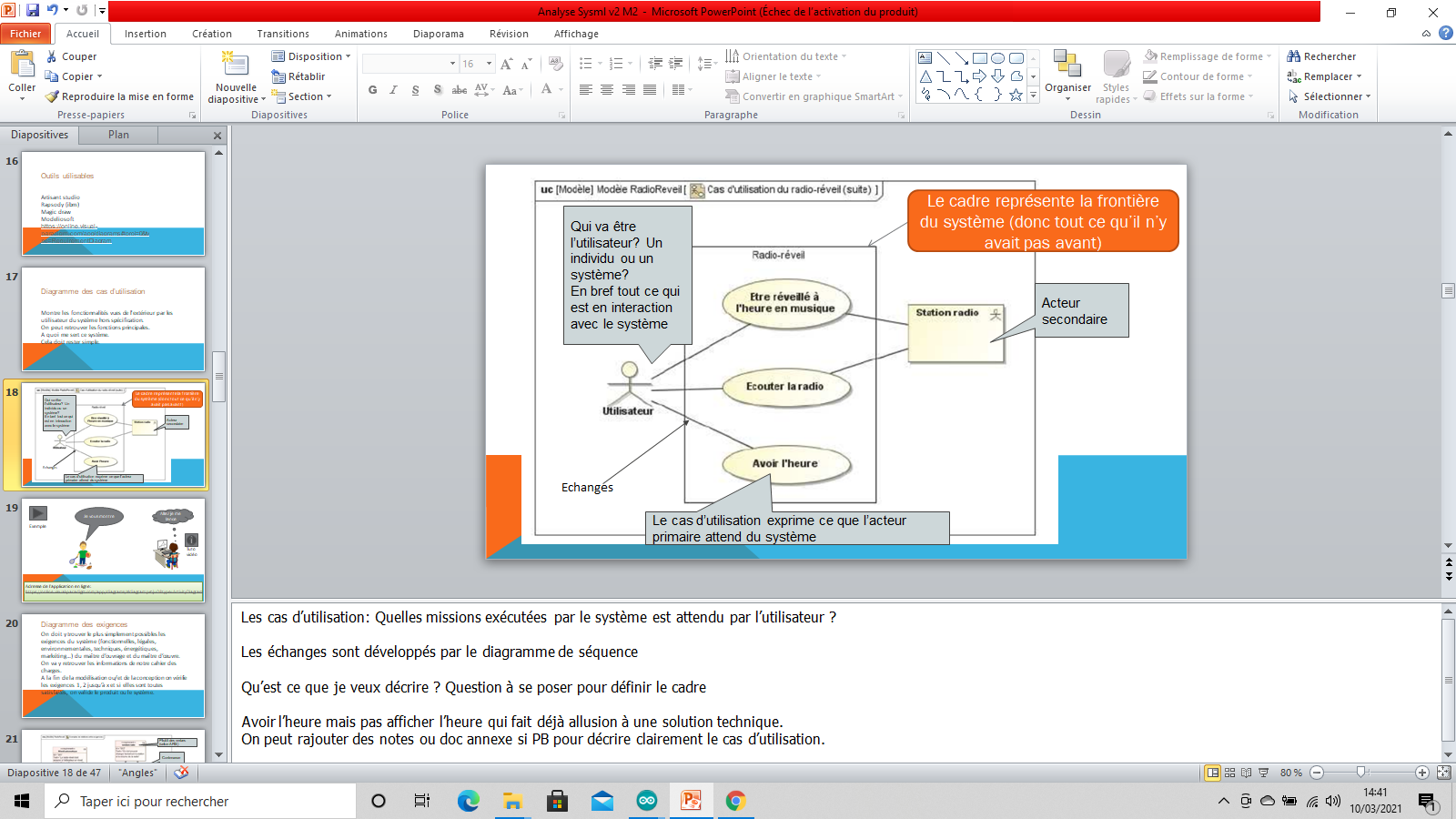 Rappel : Il doit représenter les attentes  de l’utilisateur.
Tuto vidéo
Attention au respect des stéréotypes
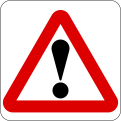 Réalisation 2022 (herve-stephane.chalard@ac-poitiers.fr)
Diagramme des exigences (req)
Rappel : Il doit représenter les exigences exprimées par le demandeur en collaboration avec les acteurs du système.
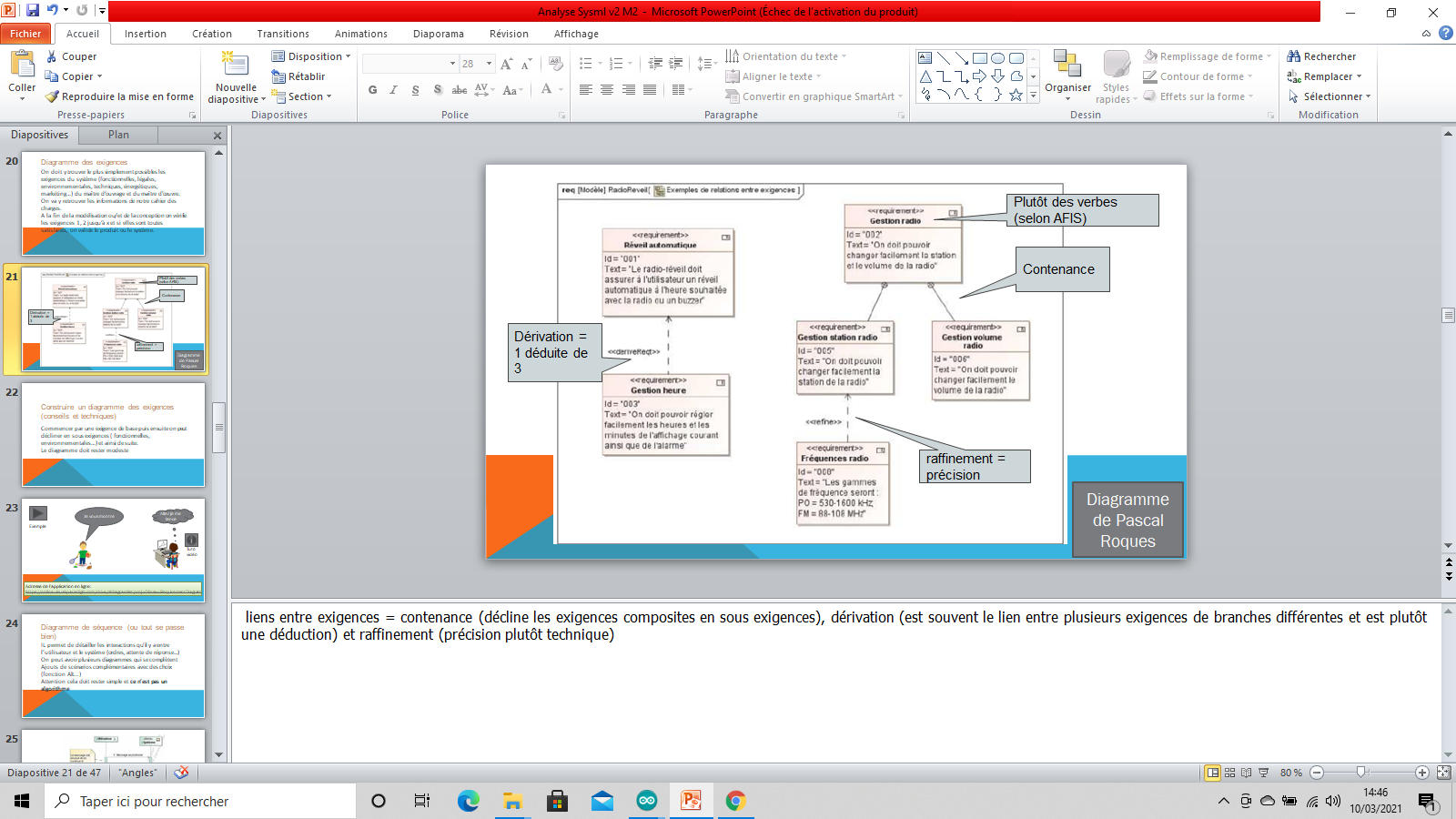 Tuto vidéo
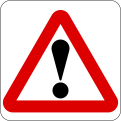 Attention au respect des liaisons
Réalisation 2022 (herve-stephane.chalard@ac-poitiers.fr)
Diagramme de séquence (ou interaction) (sd)
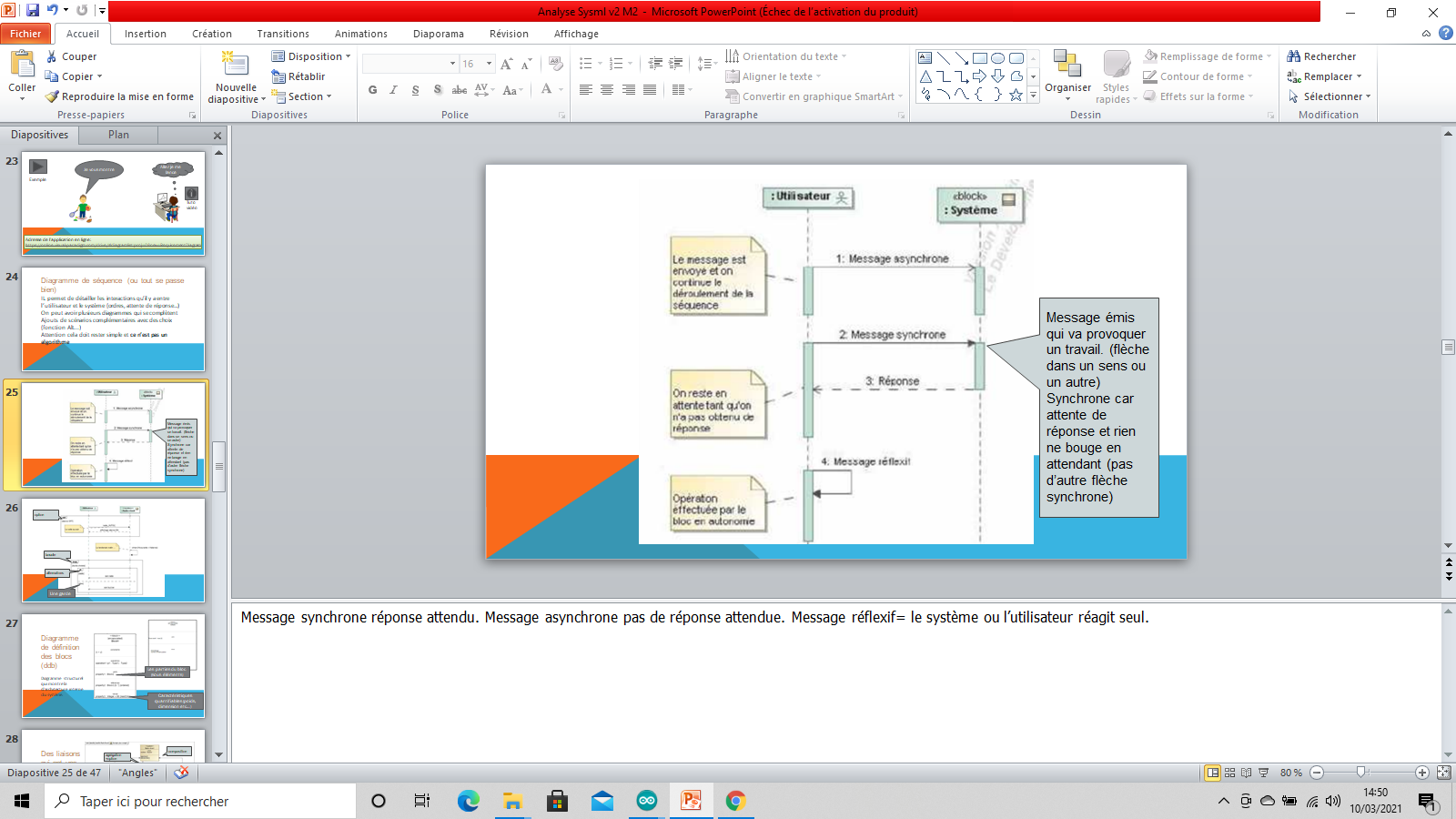 Rappel : Il doit montrer les interactions entre l’utilisateur et le système quand il fonctionne normalement.
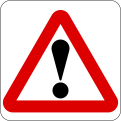 Ce n’est pas un organigramme
Tuto vidéo
Réalisation 2022 (herve-stephane.chalard@ac-poitiers.fr)
Diagramme de définition des blocs (Dbd)
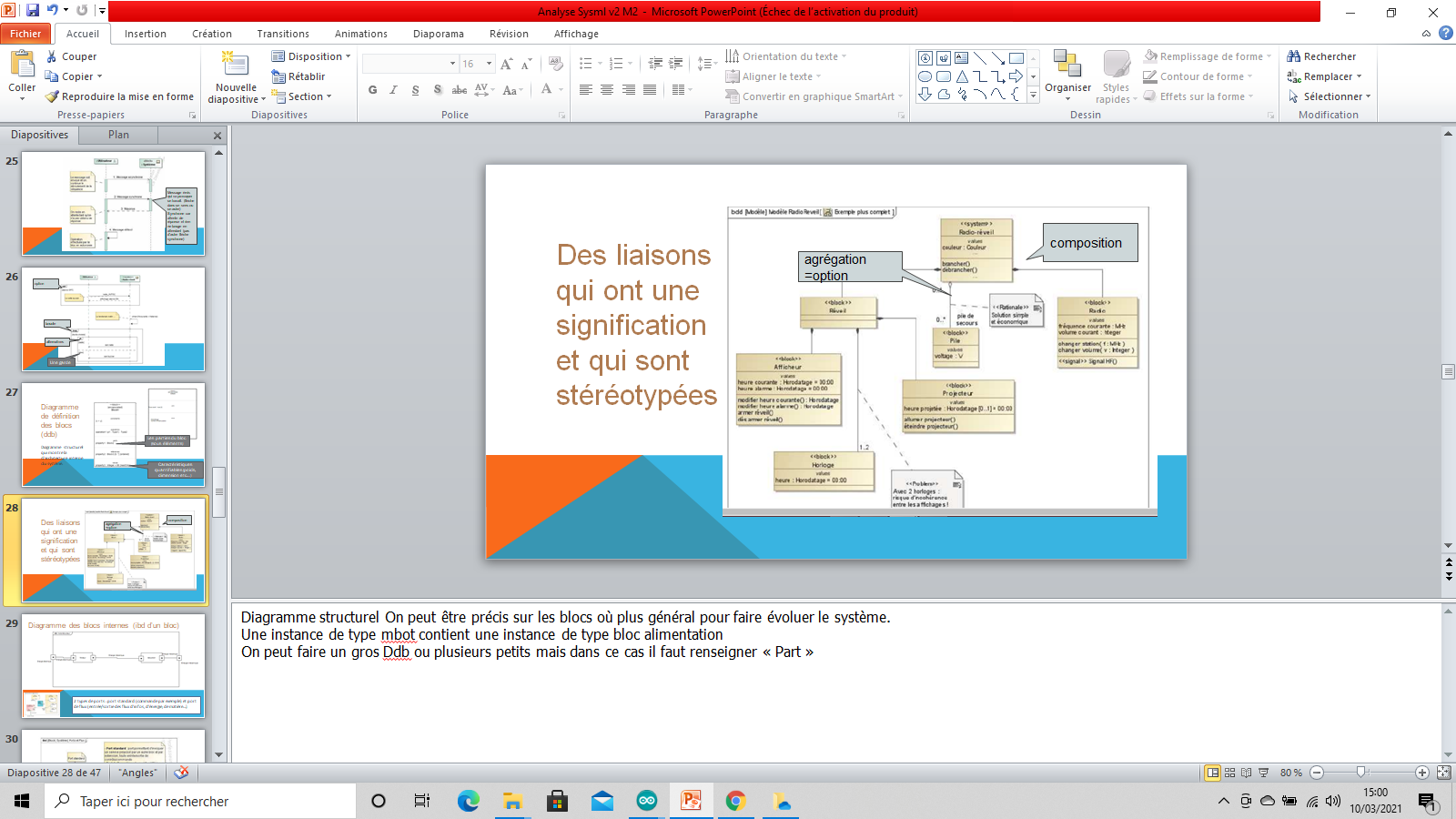 Rappel : Il doit monter l’architecture interne du système. C’est un diagramme structurel donc pas comportemental ni fonctionnel.
Tuto vidéo
Structurellement quel élément 
fait parti du sous système? Pour 
les relations fonctionnelles il y a l’ibd
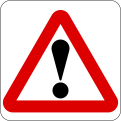 Réalisation 2022 (herve-stephane.chalard@ac-poitiers.fr)
Diagramme des blocs internes (ibd)
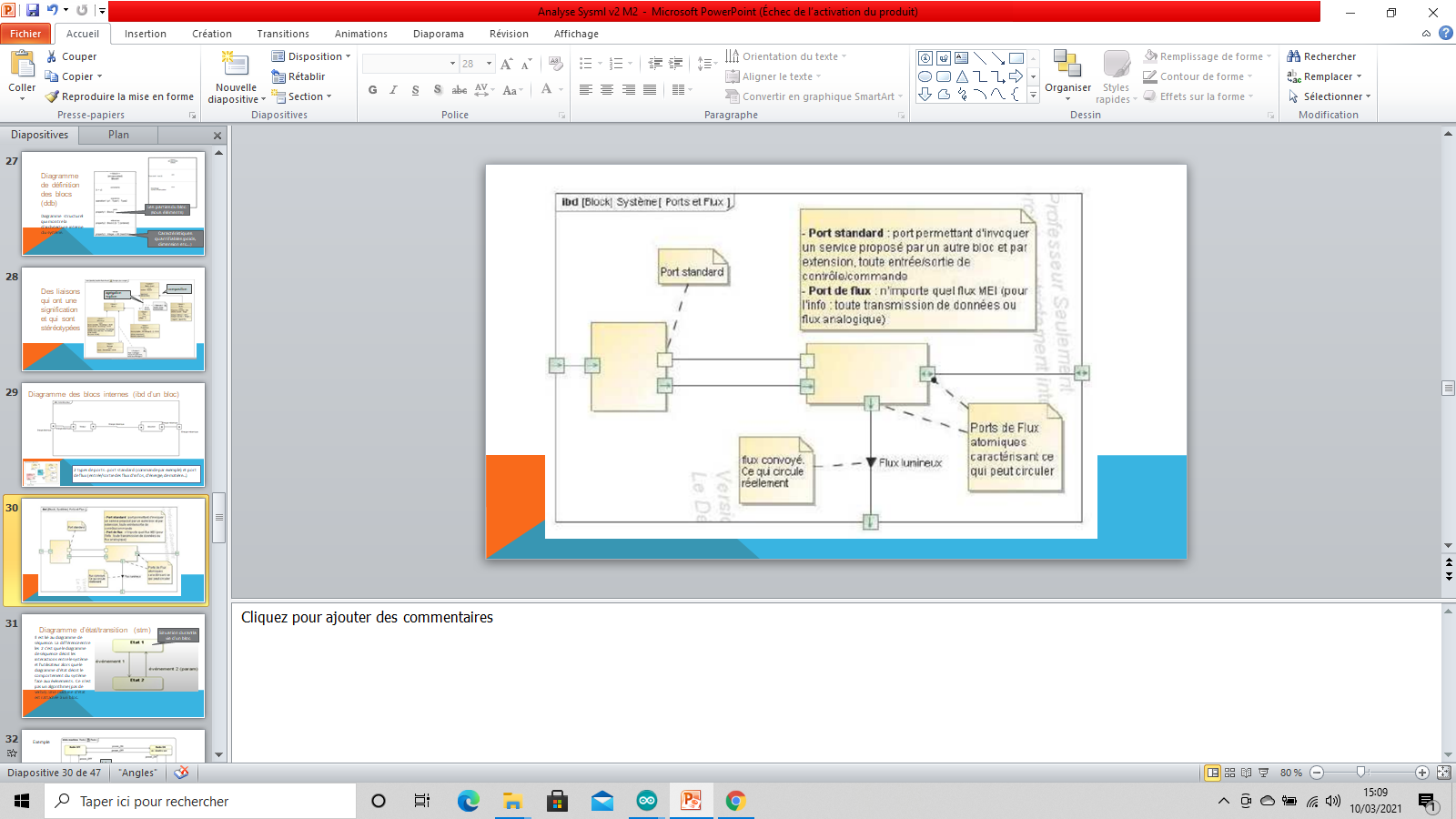 Rappel : Il doit montrer la circulation des flux d’informations, d’énergie, de matière….
Pas d’obligation de représenter les Ibd de tous les blocs. Seulement ceux pour lesquels il y à un intérêt.
Si pertinence on fait !
Attention à la position des ports !
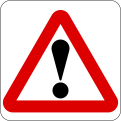 Tuto vidéo
Réalisation 2022 (herve-stephane.chalard@ac-poitiers.fr)
Diagramme de machine d’état (stm)
Tuto vidéo
Rappel : Il est lié au diagramme de séquence  sauf qu’il ne montre pas les interactions entre le système et l’utilisateur mais il décrit le comportement du système face aux évènement.
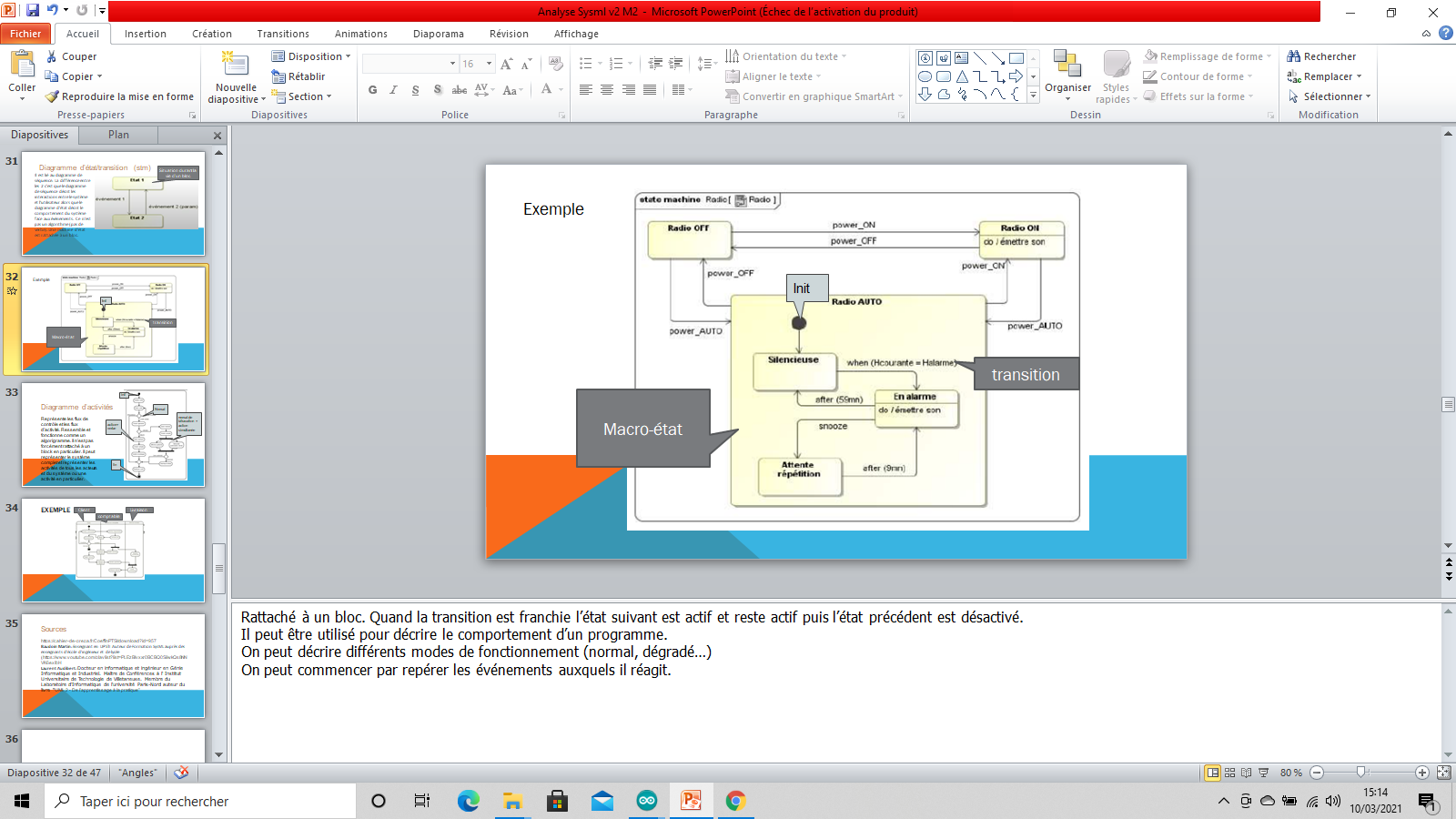 Fonctionnement nominal simple
Ce n’est pas un organigramme
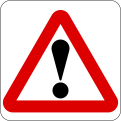 Réalisation 2022 (herve-stephane.chalard@ac-poitiers.fr)
Diagramme d’activité (act)
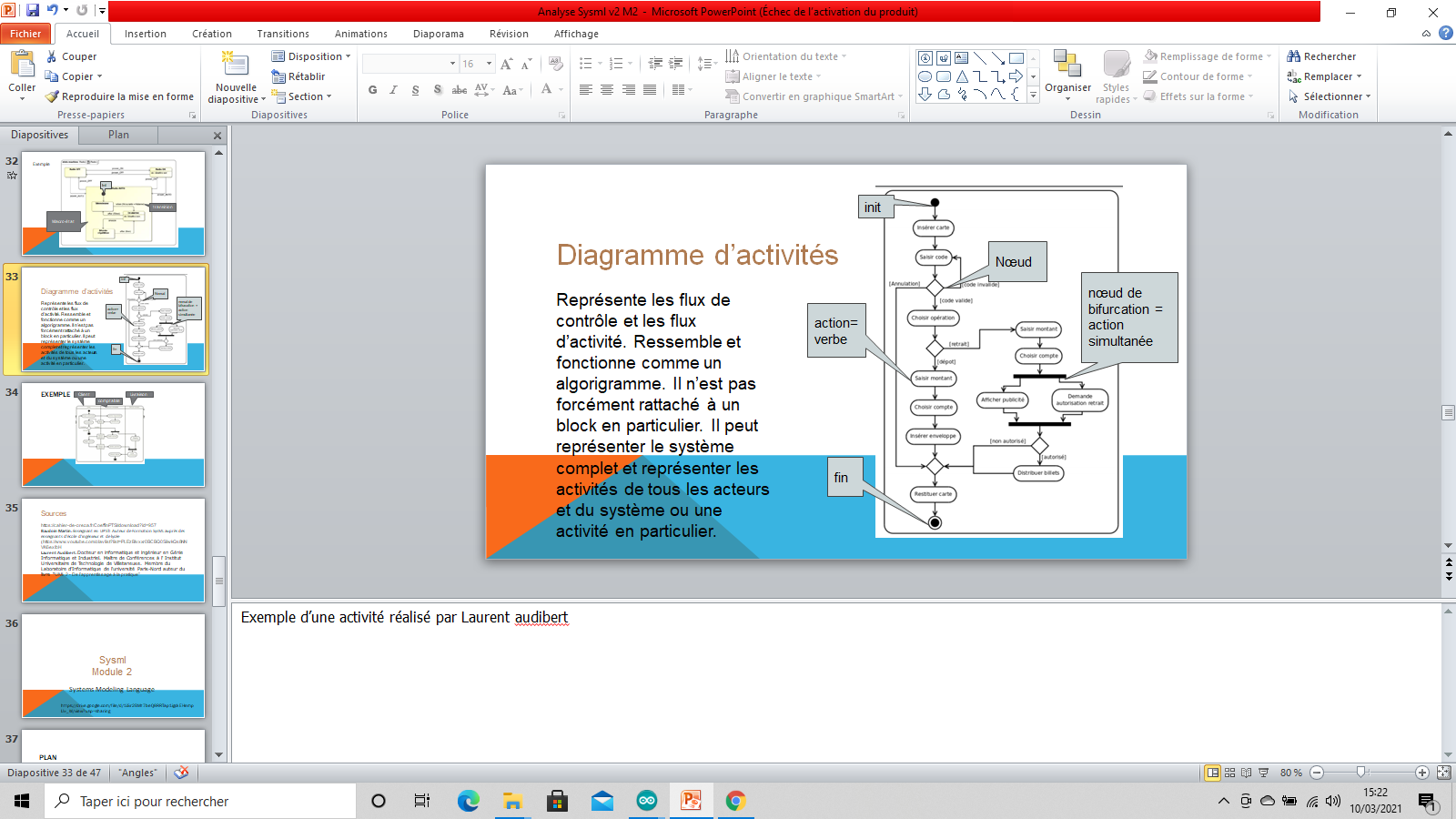 Rappel : Il peut montrer les activités attendues par le système et les acteurs  ou le système seulement ou même juste un bloc du dbd
Tuto vidéo
Réalisation 2022 (herve-stephane.chalard@ac-poitiers.fr)
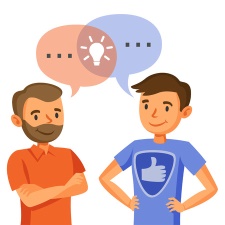 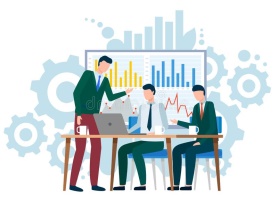 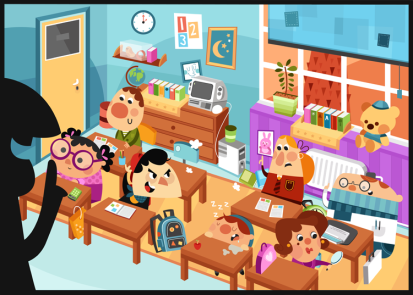 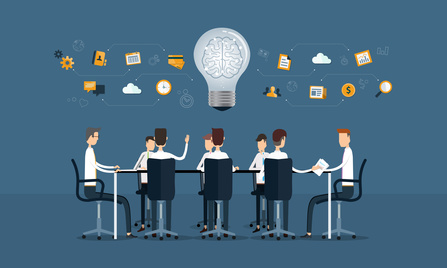 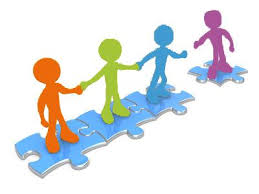 Éléments du 
Dossier système
Éléments de la 
Revue de projet
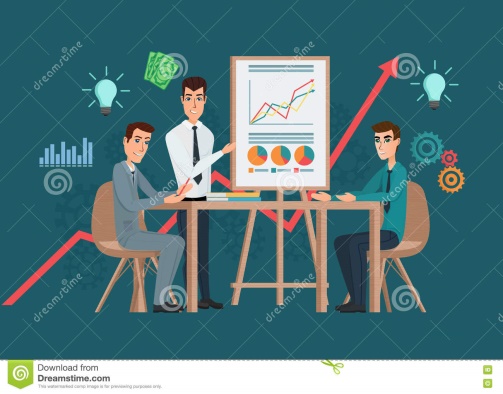 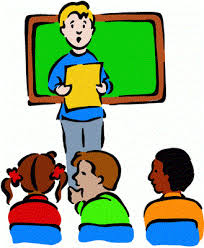 Pour aller plus loin
On peut augmenter le diagramme des exigences:
Relation entre une exigence et un élément comportemental (cas d’utilisation, diagramme d’états,...) : « refine » 
Relation entre une exigence et un bloc d’architecture (ou de structure) : « satisfy » ; 
Relation entre une exigence et un cas de test : « verify
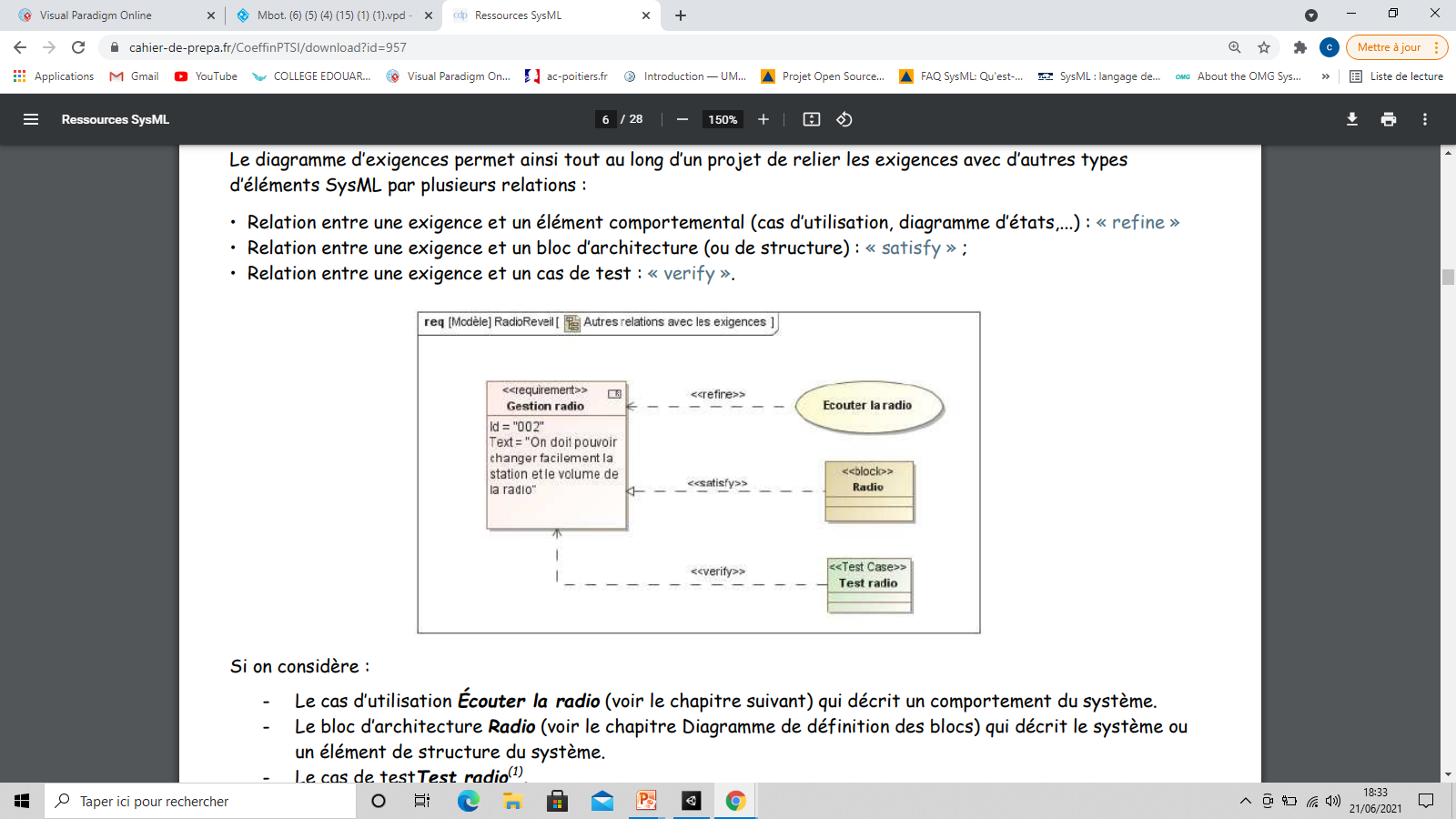 Pourquoi cette exigence
Exigence satisfaite si ce bloc existe
Test à réaliser pour vérifier si l’exigence est satisfaite
On peut intégrer les éléments qui constituent l’environnement du système et ainsi
obtenir « un niveau  0 » du diagramme de définition des blocs. Ce nouveau diagramme
bdd s’appellerait le diagramme de contexte.
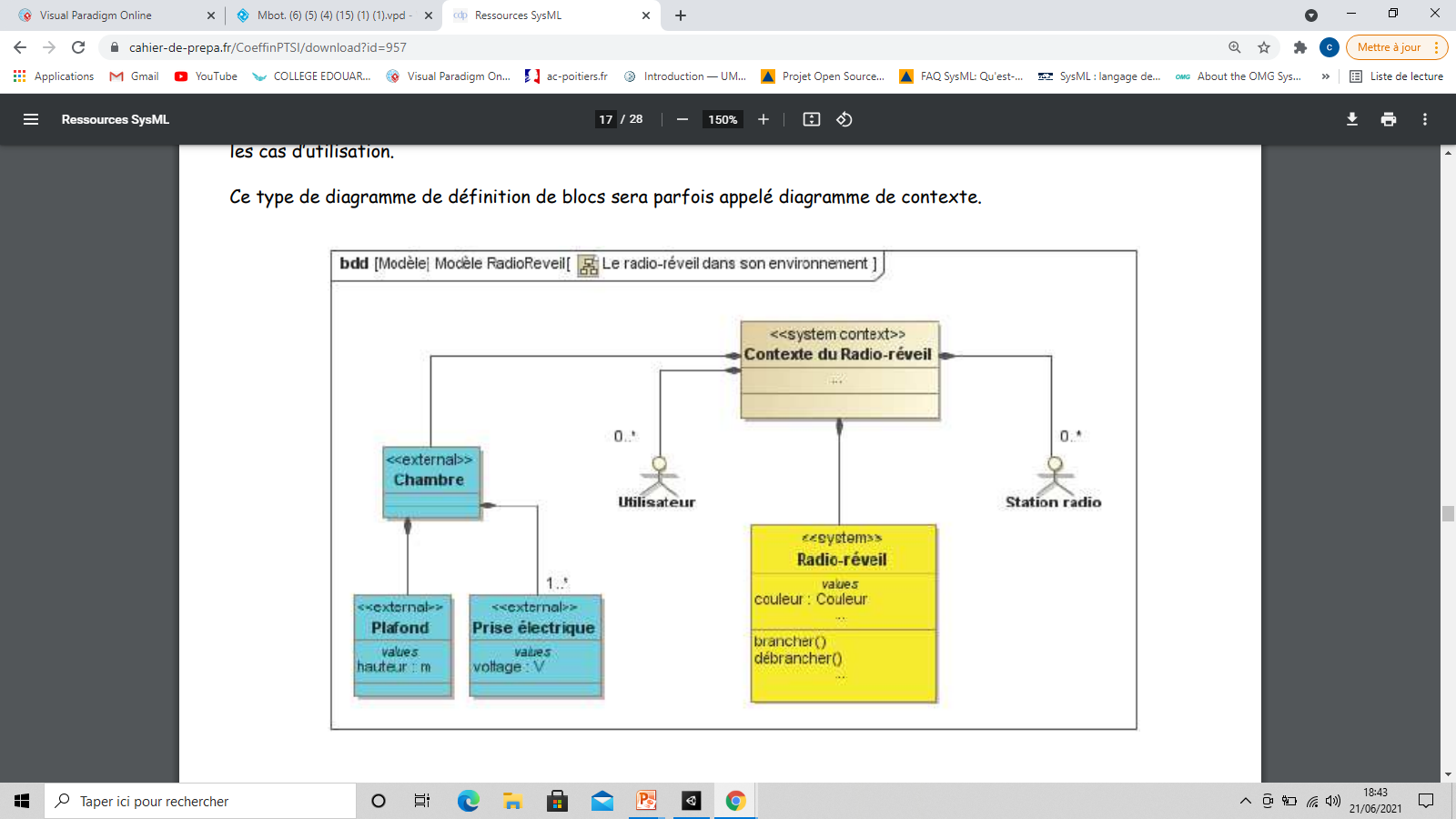 Pistes de motivation
Possibilité de présence dans les sujets de brevet. 

Prérequis pour STI2D

Accessible aux élèves du collège à partir :
	- de la 5ème en consultation (diagramme UC, Req, Act) 
	- de la 4ème en création partielle  
	- de la 3ème en création collaborative (complète possible).

Tuto, mémento et outils font partie de la formation.
Exemple de DNB utilisant le SysML
conclusion
Beaucoup d’informations =il faut pratiquer

Attention au « tout fait » souvent mal fait.

Des diagrammes doivent rester simples avec le stricte nécessaire.
 
L’ordre est indifférent.

Les incontournables ? (les diagrammes des exigences, de définition des blocks, d’activités  et pourquoi pas les cas d’utilisation).

Références :
1- https://www.omg.org/spec/SysML/1.5/PDF
2-conférences de Baudoin Martin
3-https://docplayer.fr/11628313-Sysml-par-l-exemple-un-langage-de-modelisation-pour-systemes-complexes.html
4- https://cahier-de-prepa.fr/CoeffinPTSI/download?id=957 (attention aux petites inexactitudes)
Réalisation 2022 (herve-stephane.chalard@ac-poitiers.fr)